MÔN TOÁN - LỚP 3
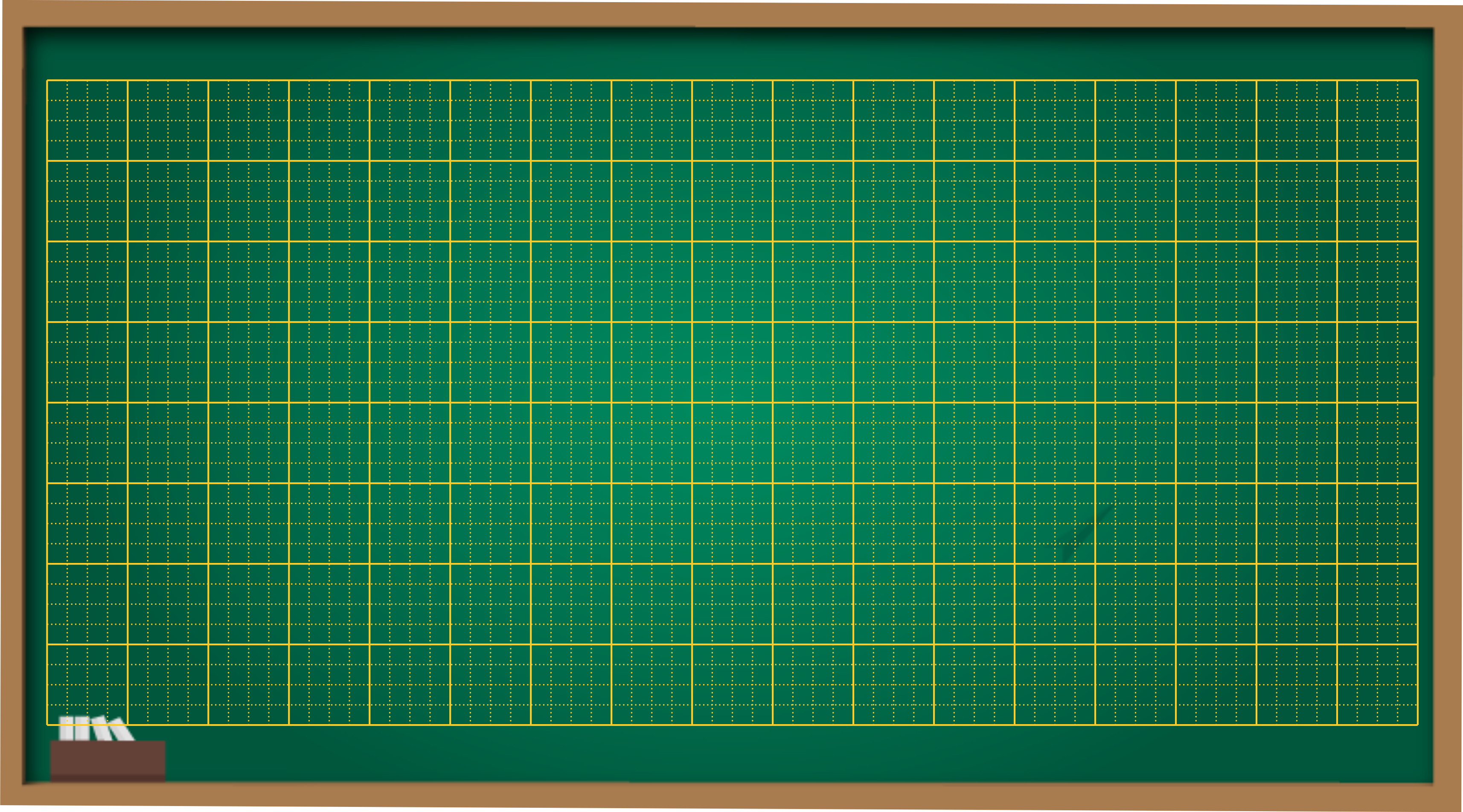 Thứ sáu ngày 7 tháng 1 năm 2022
Toán
Luyện tập chung
Bài 1: Tính nhẩm
64
9
45
9 x 5 =		63 : 7 = 		8 x 8 =		
3 x 8 =		40 : 5 = 		5 x 5 =	
6 x 4 =		45 : 9 =		7 x 7 =	
2 x 8 = 		81 : 9 =		9 x 9 =
25
24
8
49
24
5
81
16
9
56
35
5 x 7 =                	           8 x 7 =
7 x 5  =			7 x 8 =
35 : 5 =			56 : 8 =
35 : 7 =			56 : 7 =
56
35
7
7
8
5
Bài 2: Tính
a,
47
281
108
x
x
x
3
5
8
3
2
872
b,
261
945
5
Bài 2: Tính
47
281
108
a,
x
x
x
3
5
8
235
843
864
872
b,
2
3
261
5
945
8
07
  6
  12
  12
    0
5
44
40 
  45
  45
    0
24
  21
  21  
    0
436
87
189
Bài 3: Tính chu vi của một vườn cây ăn quả hình chữ nhật có chiều dài là 100m, chiều rộng 60m.
Bài giải
Chu vi vườn cây ăn quả hình chữ nhật là:
( 100 + 60 ) x 2 = 320 (m)
                               Đáp số: 320m
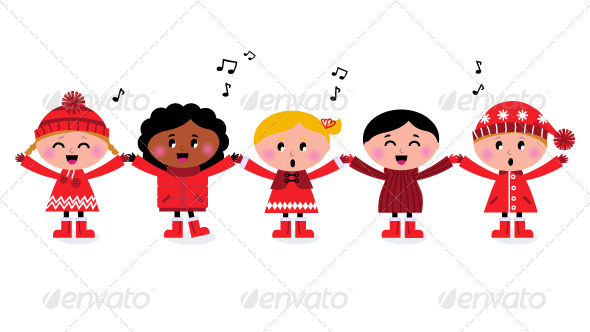 Bài 4: Một cuộn vải dài 81m, đã bán được      cuộn vải. Hỏi cuộn vải còn lại bao nhiêu mét?
Bài giải
Số mét vải đã bán được là:
81 : 3 = 27 (m)
Số mét cuộn vải còn lại  là:
81 – 27 = 54 (m)
                        Đáp số: 54 mét
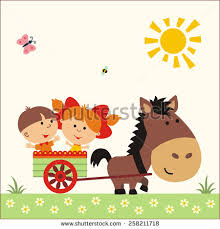 Bài 5: Tính giá trị biểu thức
+ 30
= 50
25 x 2 + 30
=     80
b) 75 + 15 x 2
+ 30
=  75
=     105
+ 10
= 70
c) 70 + 30 : 3
=    80
Chào tạm biệt